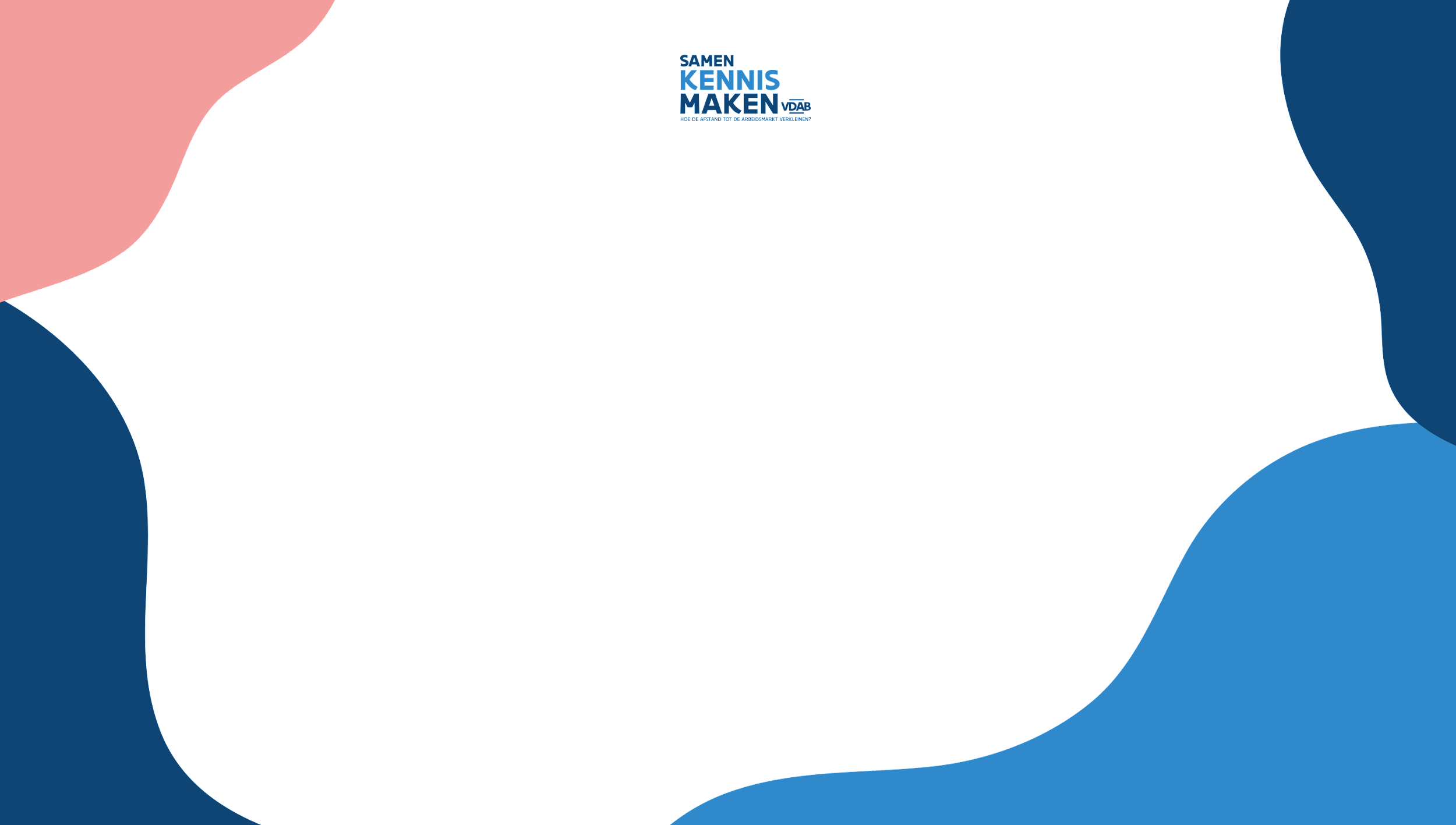 Voormalig niet-beroepsactieven
Wim Herremans
VDAB
Overzicht
Inleiding
Evoluties
Profiel
Conclusie
2
Hoe ziet de klantenpopulatie van VDAB er vandaag uit?
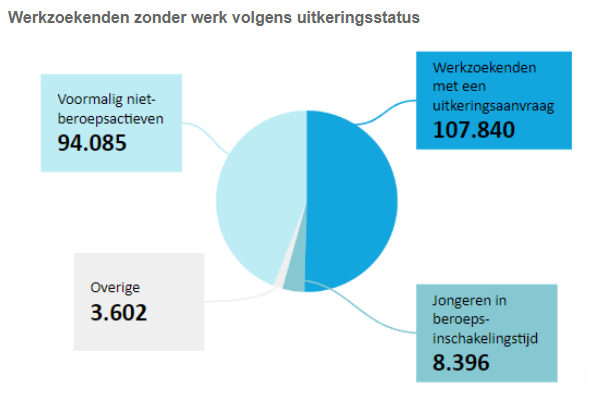 Werkzoekenden zonder
werk
(WZW)
3
Bron: VDAB - WZW 31 maart 2024
Wie zijn de voormalig niet-beroepsactieven bij VDAB?
Voormalig 
niet-
beroepsactieven
(NBA)
1. Werkzoekenden met een leefloon
30.294
2. Werkzoekenden met een ziekte-uitkering
10.263
3. Werkzoekenden met een inkomensvervangende tegemoetkoming (IVT)
1.198
4. Vrij* ingeschreven werkzoekenden
52.330
Totaal voormalig niet-beroepsactieven (NBA)
94.085
—> waaronder ook ‘herintreders’
4
Bron: VDAB - Voormalig NBA 31 maart 2024
Forse toename voormalig niet-beroepsactieven
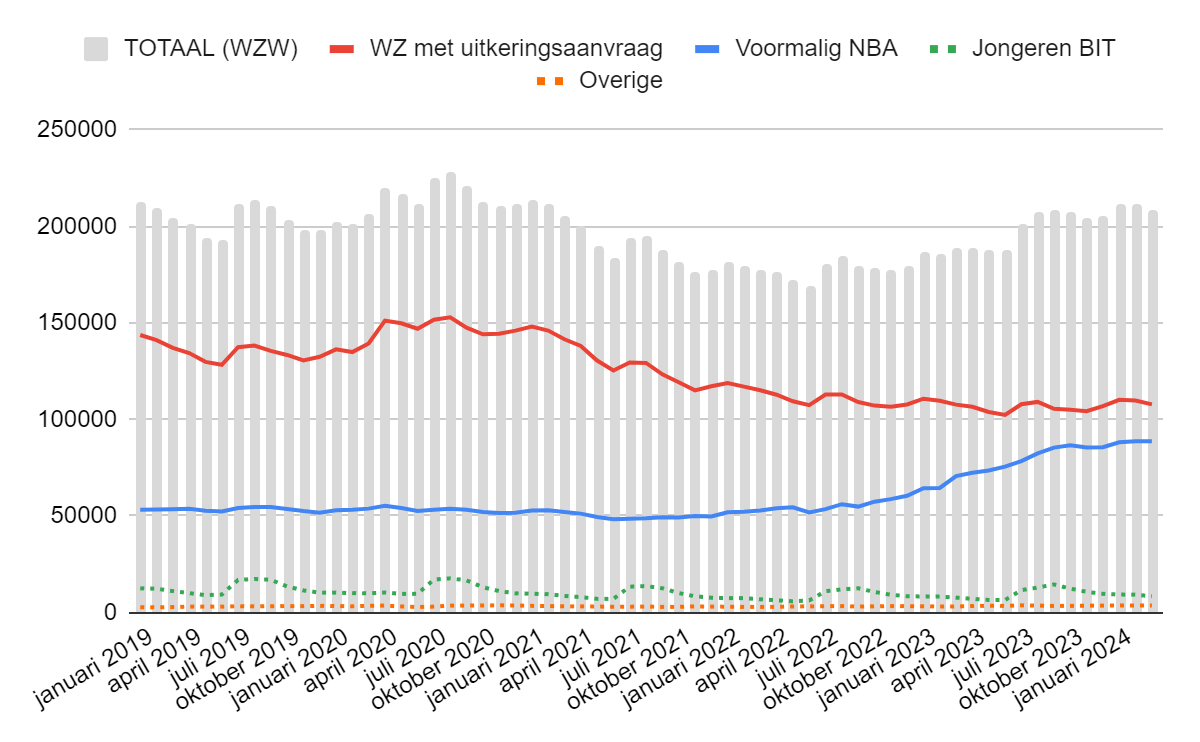 Evoluties
5
Bron: VDAB - WZW met woonplaats Vlaanderen
Forse toename voormalig niet-beroepsactieven
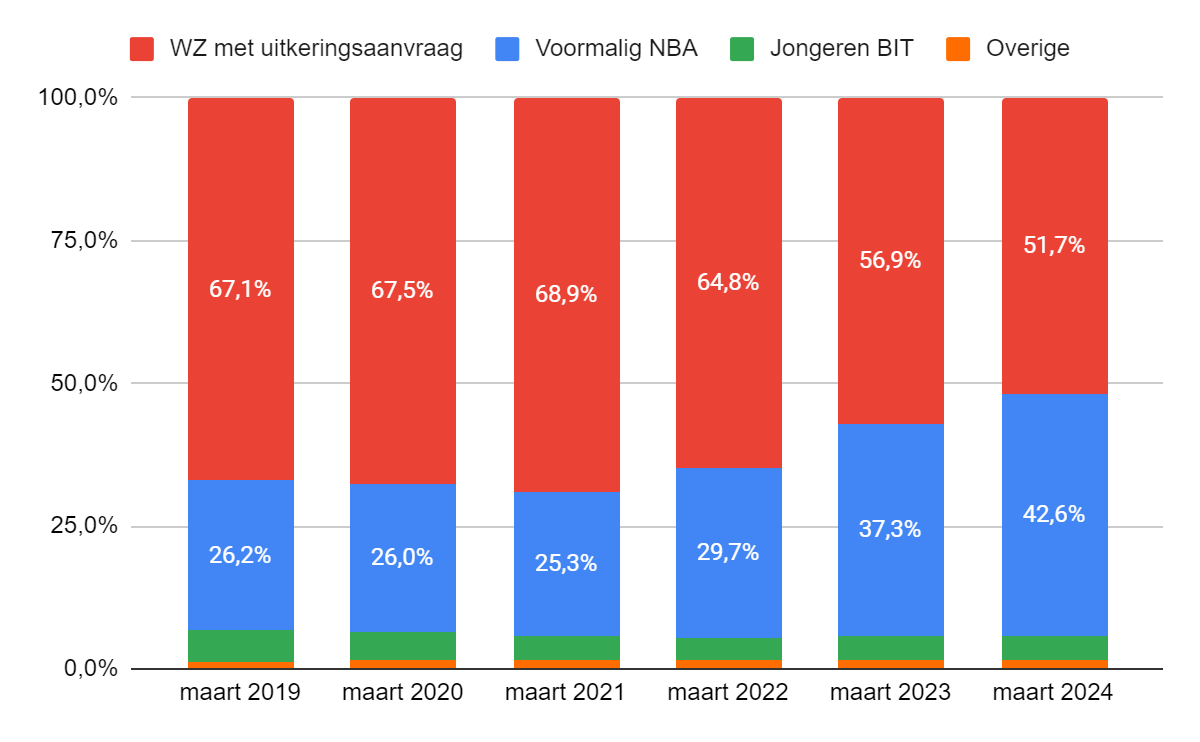 Evoluties
6
Bron: VDAB - WZW met woonplaats Vlaanderen
Forse toename voormalig niet-beroepsactieven
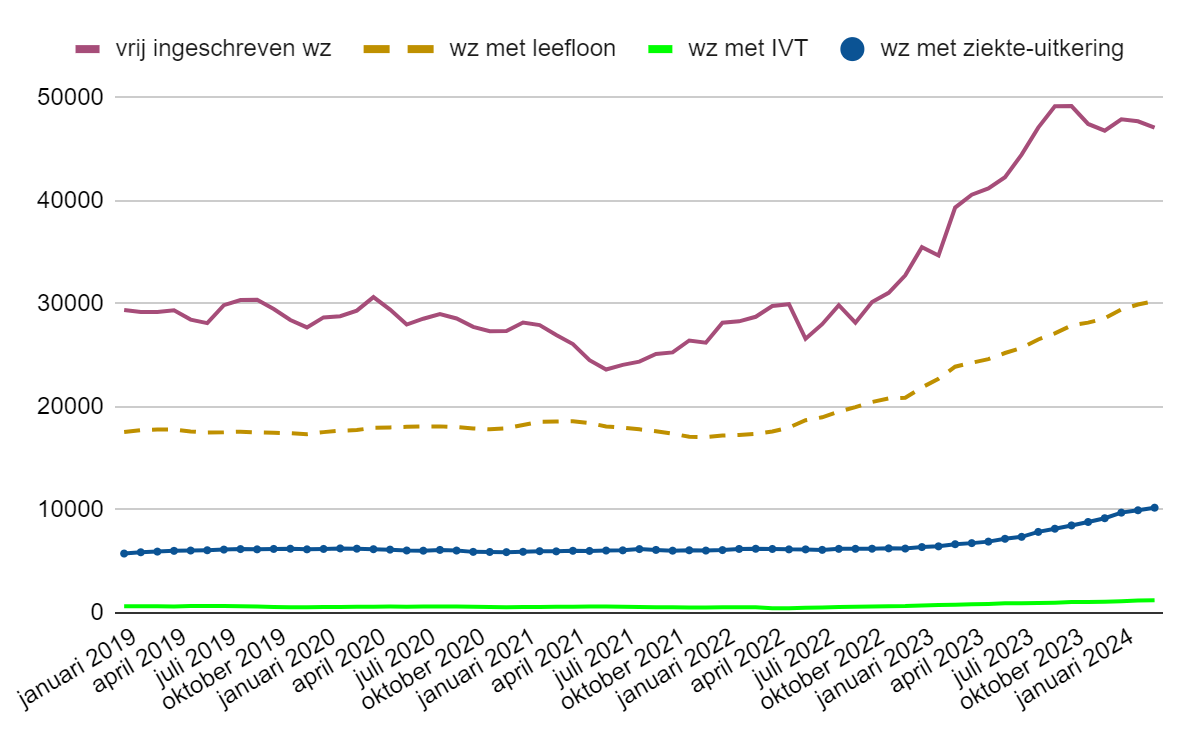 Evoluties
7
Bron: VDAB - Voormalig NBA met woonplaats Vlaanderen
Hoe kunnen we deze toename verklaren?
Evoluties
Structurele arbeidsmarkt-
krapte
Historisch lage werkloosheids-
graad
Doelstelling 80% werkzaamheid
Instroom Oekraïners
Leefloon-
gerechtigden
Sociale huurders
mei’23
maa‘22
jan’23
feb‘22
(2024?)
Tijdelijk ontheemden Oekraïne
Inburgeraars
Samenwerkingsovereenkomsten met lokale besturen
8
Raamovereenkomst met RIZIV en ziekenfondsen
Klantenprofiel wijzigt
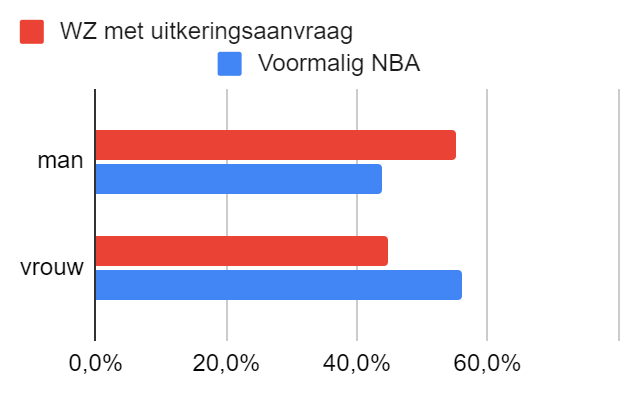 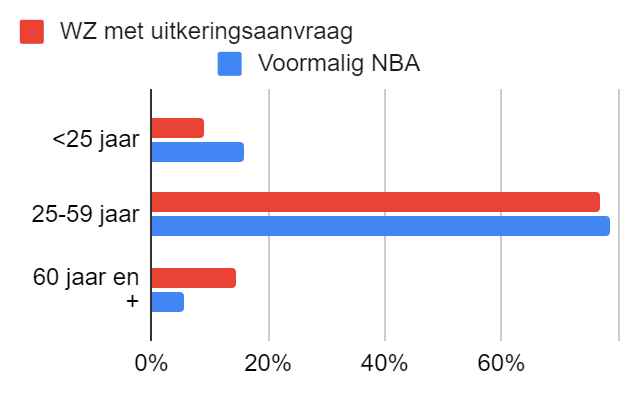 Profiel
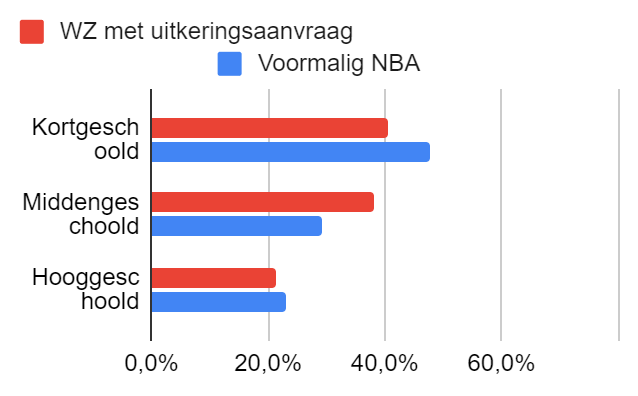 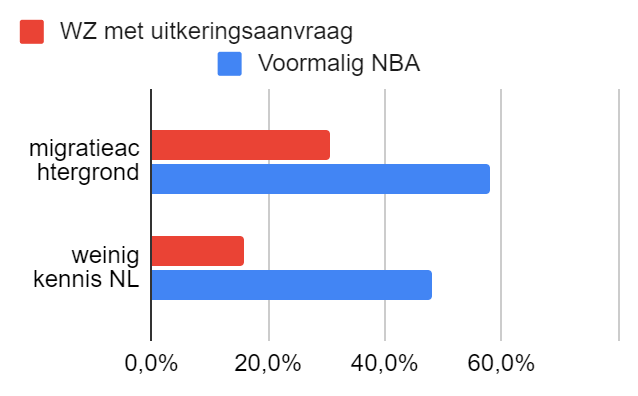 9
Bron: VDAB - 31 maart 2024
Klantenprofiel wijzigt
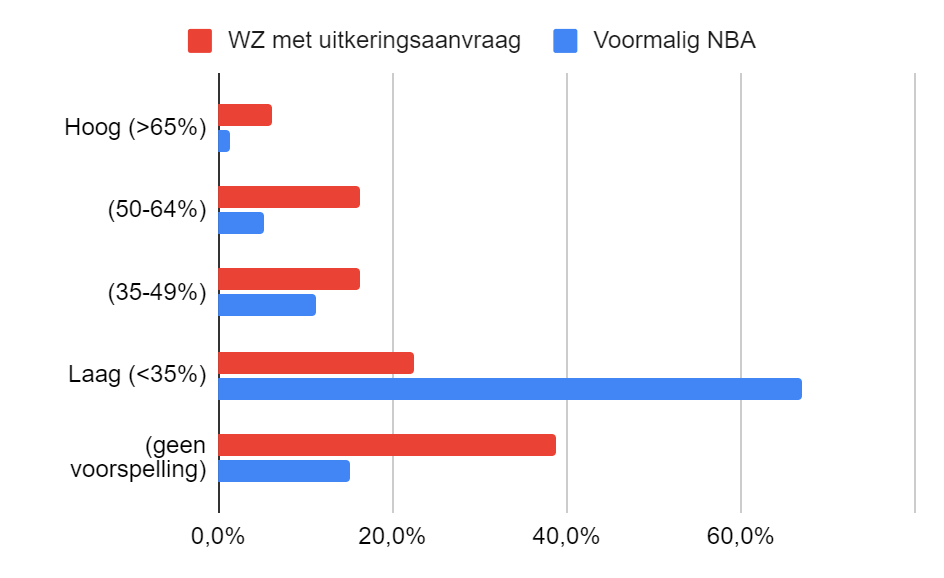 ‘Kans op werk’
10
Bron: VDAB - 31 maart 2024
1. Forse toename  voormalig niet-beroepsactieven ingeschreven bij VDAB
wz met een leefloon
wz met een ziekte-uitkering 
wz met een IVT
vrij / verplicht ingeschreven wz
Conclusie
2. Klantenprofiel wijzigt
Geen werkloosheidsuitkering (~rechten en plichten)
Grotere diversiteit
Grotere afstand tot de arbeidsmarkt
en ook niet altijd op zoek naar werk…
11
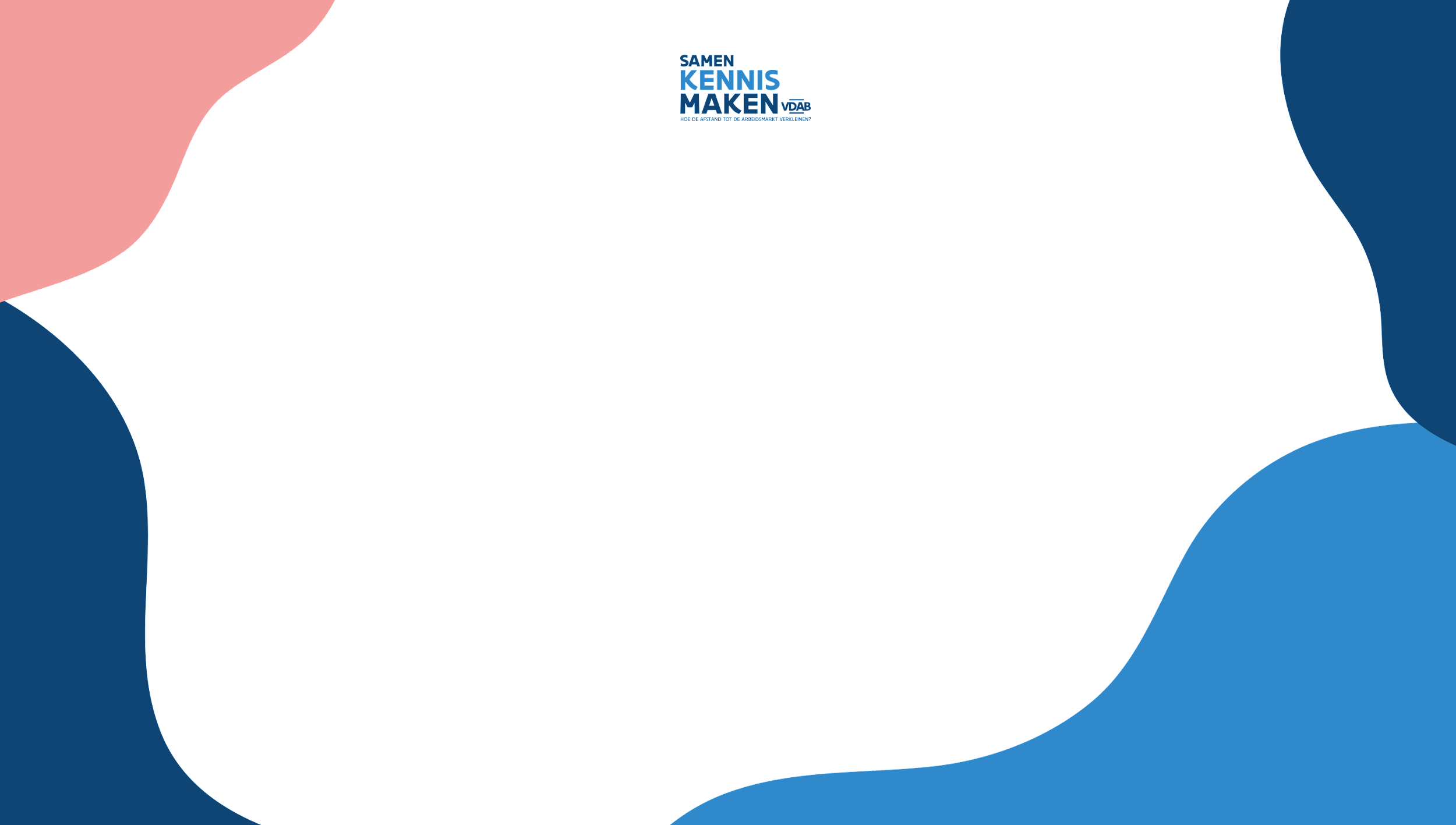 Bedankt!